VI. KSZR MŰHELYNAP
ZALAEGERSZEG 2015. november 11.
A települési ellátás sajátossága
Dánia, önkiszolgáló, nyitott könyvtárak
Norvégia
Finnország
Egyesült Királyság
Hol tartunk ma: a KSZR-ben ellátott települések számának alakulása
A 2012-es értékek = 100 %
2014
A szolgáltató helyek száma NEM nő számottevően
A növekedés 20 és 2 közötti
Hat megyében nincs növekedés
2013
 A szolgáltatások széleskörűvé, és valamennyi  megyében biztosítottá váltak (90 – 100 %).
2015
A rendszer működése stabilizálódik
Közreadásra kerül a KSZR működésére vonatkozó - ajánlás
Teljes körű, szakszerű és pontos számítógépes nyilvántartás, statisztikai adatszolgáltatás, adatelemzés
Köszönet Mindenkinek
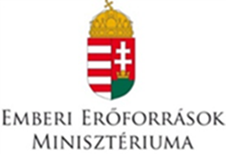